Aligning Systems, Scaling Apprenticeship
Urban Institute: Vision 2030
November 21, 2024
Presenters
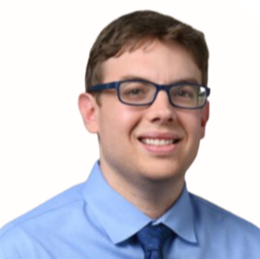 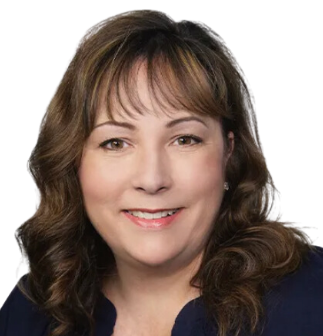 Alan Dodkowitz
Katie Adams
Senior Subject Matter Expert
Safal Partners
Chief Delivery Officer 
Safal Partners
[Speaker Notes: Katie Adams is Safal Partners' Chief Delivery Officer where she oversees the firm's  workforce practice which provides technical assistance and training, data analytics, program management, and workforce development services to public sector clients including the US Department of Labor (DOL). Katie is a nationally recognized subject matter expert (SME) in Registered Apprenticeship (RA) and workforce development and leads the DOL RA Technical Assistance Center of Excellence on Strategic Partnerships and System Alignment. Over the past 15 years she has led, managed, and served as SME on several DOL and National Science Foundation Advanced Technological Education (NSF ATE) contracts and grants which have built industry-driven, secondary and post-secondary academic-aligned apprenticeship programs registering thousands of new youth and adult apprentices in high-demand occupations across several sectors. She is a frequent speaker at national workforce and education conferences and currently serves as the co-chair of the NIST National Initiative for Cybersecurity Education (NICE) Apprenticeship Community of Interest. Katie is a graduate of the College of William & Mary and resides outside of Washington, D.C.

Alan D. Dodkowitz is an Apprenticeship Senior Subject Matter Expert (SME) at Safal Partners.  He works on several different projects for Safal, including the COE project where he offers technical assistance in helping entities align the workforce and apprenticeship system.  For the Closing the Skills Gap (CSG) project, he is working to provide technical assistance to project grantees and aid in program development and sustainability.  For the Registered Apprenticeship Academy project he is working with DOL to create a learning platform for RA stakeholders to bolster their knowledge of Registered Apprenticeship.  Prior to working at Safal, Mr. Dodkowitz was a Research Associate at the Urban Institute where he led the development of competency-based occupational frameworks in the area of advanced manufacturing.  He worked with several different organizations to develop modernized and updated competency-based occupational frameworks to be used by sponsors and apprentices throughout the country.  He also provided technical assistance to organizations in developing and implementing these frameworks.]
Center of Excellence Overview
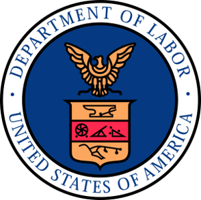 Focus: Increase alignment, strategic partnerships between apprenticeship, workforce, educational systems. Tasks include:
Increasing use of RA in WIOA, leveraging of WIOA funding 
Doubling statewide WIOA support for RA programs
Informing new policy and program development  
3-Tier Approach to TA Products and Service Delivery
Universal: website, monthly webinars, quarterly virtual office hours, desk aides, toolkits, frameworks
Customized: Individual TA/coaching sessions
Intensive: Extended, tailored TA to multiple stakeholders
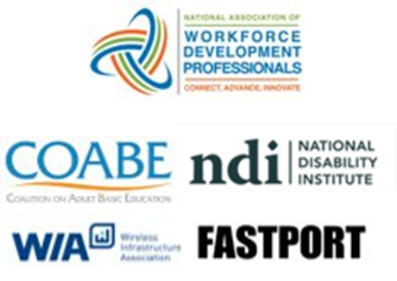 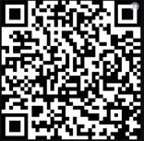 [Speaker Notes: Safal was awarded the opportunity to lead the US DOL Registered Apprenticeship Technical Assistance Center of Excellence for Strategic Partnerships and Systems Alignment in 2021. 

We are here to help close the gap between the apprenticeship and workforce systems and accelerate partnerships across education, economic development, and other partners to increase adoption of RA nationwide. 

The Center is supported by five national partners including the National Association of Workforce Development Professionals, the Coalition on Adult Basic Education, the National Disability Institute, FASTPORT, and the Wireless Infrastructure Association.

Our national partners were strategically chosen to help us reach specific groups whether on the workforce, education or employer side 

California Workforce Association (CWA) is our partner in the state, helping increase workforce system awareness and utilization of RA as a workforce solution for both employers and jobseekers.

The Center of Excellence provides no-cost technical assistance – online, in-person and through hybrid delivery - to accelerate sustainable partnerships and align apprenticeship, workforce and education systems.]
Firsts: Understanding the Field
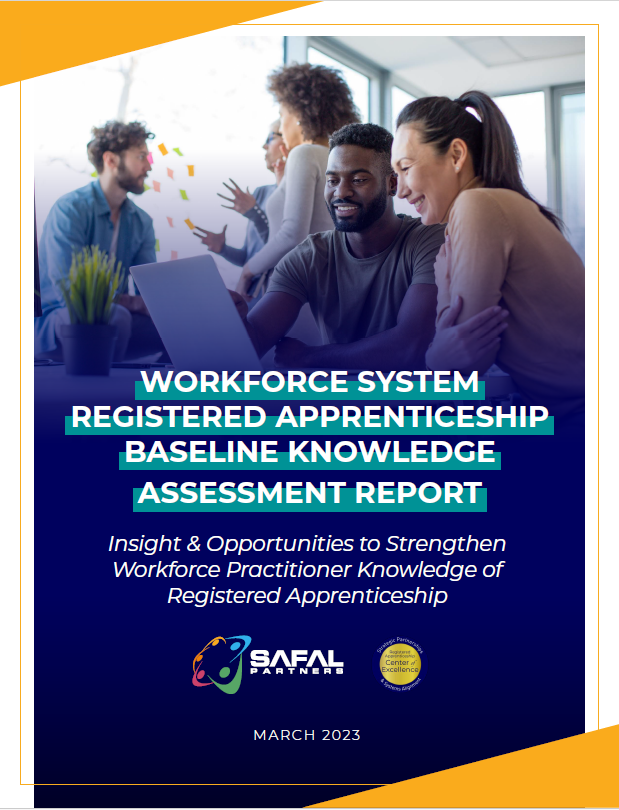 Deep dive into system understanding of RA
Multiple methodologies: data analysis, interviews, partner surveys, working groups, TA participant feedback, literature review
First analysis of national, state WIOA/RA co-enrollment data
First analysis of WIOA State Unified and Combined Plans for RA 
First national assessment, "Workforce System RA Baseline Knowledge Assessment Report"
First national assessment of Title II RA engagement, “Expanding RA through WIOA Title I and Title II Partnerships Report”
First landscape scan, analysis of Apprenticeship Networks across US
[Speaker Notes: First analysis of national and state WIOA/RA co-enrollment data
First national ATR/BSR training
First review and analysis of all WIOA State Unified and Combined Plans for RA Alignment
First Adult Education / IET Pre-Apprenticeship RA Framework and National Training
First national assessment of Workforce System RA Awareness and resulting report on “Expanding RA through WIOA title I and title II Partnerships”
First state level CTE RA Bootcamp, replicable model
First review, analysis of Apprenticeship Networks across US and TA on expansion
First Intermediary Assessment tool to assist in MD Governor’s implementation of 2030 Blueprint for youth RA Inclusion
First Chambers of Commerce RA Toolkit to catalyze strategic industry RA partnerships]
Rethinking Assumptions
Workforce system stakeholders aren't as engaged in or strategically planning for RA inclusion as initially thought. 

Misalignment seen across multiple areas:
- State planning to local implementation
WIOA funding utilization to policy development
…and more
WIOA State Plans: 7 Indicators of RA Alignment
Apprenticeship mentioned as workforce strategy
Plans to apply for/utilize federal grants to expand apprenticeship
Apprenticeship articulated specifically in strategies to meet State Plan vision
State level apprenticeship work group or committee to State Workforce Board
Specialist expertise in American Job Centers
State-level initiative for RA expansion (i.e. investment of additional resources, statutes to incentivize/scale RA programs)
Specific objectives, goals for increased # of apprentices or RA programs
Support at Top, Dropoff in Planning
2020 State WIOA Plan RA Leaders
While no state or territory had all seven indicators of RA alignment in their Unified or Combined Plan, 15 had four or more indicators
2020 State WIOA Plan RA Leaders 1
While no state or territory had all seven indicators of RA alignment in their Unified or Combined Plan, 15 had four or more indicators
Five (5) Indicators
Six (6) Indicators
Four (4) Indicators
Alaska 
Arkansas 
Connecticut 
Florida 
Idaho 
Kansas 
Maine 
Missouri 
New York 
Wisconsin 
US Territories:   
American Samoa 
District of Columbia 
Guam
Pennsylvania
Texas
Arizona 
Illinois 
Iowa 
Kentucky 
Nevada  
New Mexico 
Oklahoma
Low Utilization Due to Several Factors
Workforce boards, Title I providers cited:
Other state and local priorities
Lack of RA knowledge
Few/no strategic relationships with RA system
Priority of meeting WIOA performance metrics
View of WIOA as "last dollar in" for RA given administrative burden vs. fewer restrictions with non-WIOA $$
Lack of consistent, accessible, modularized training – i.e. Workforce System not a catalog on the RA Academy
Separate data systems
LWDBs don’t see themselves as "conveners” of local industry
Safal Partners © 2024
Knowledge Gap: Connecting Systems
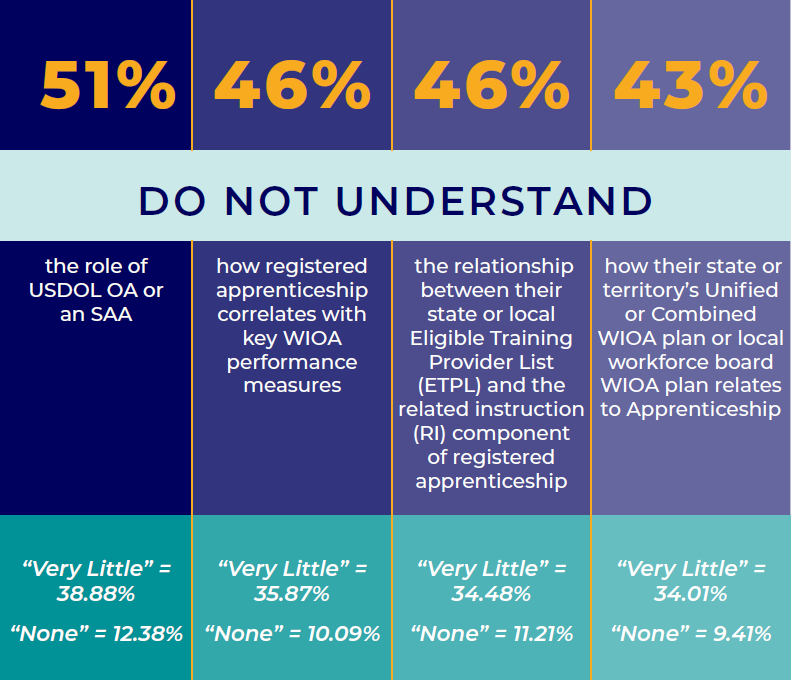 Safal Partners © 2024
Knowledge Gap: How RA Works
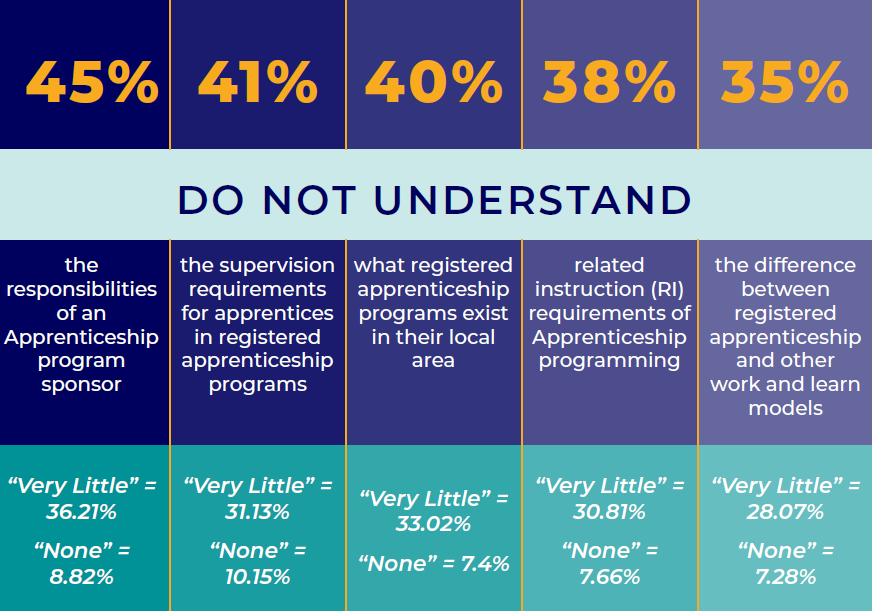 Knowledge Gap: Funding
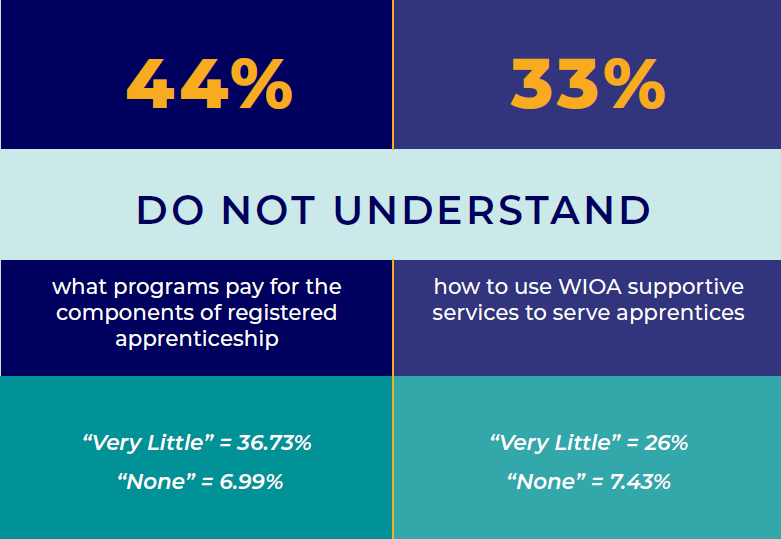 [Speaker Notes: ETA provided clear policy guidance on how WIOA program funding and other sources of federal funding can be used to support registered apprenticeship. However, the assessment report showed that:]
Knowledge Gap: Communication
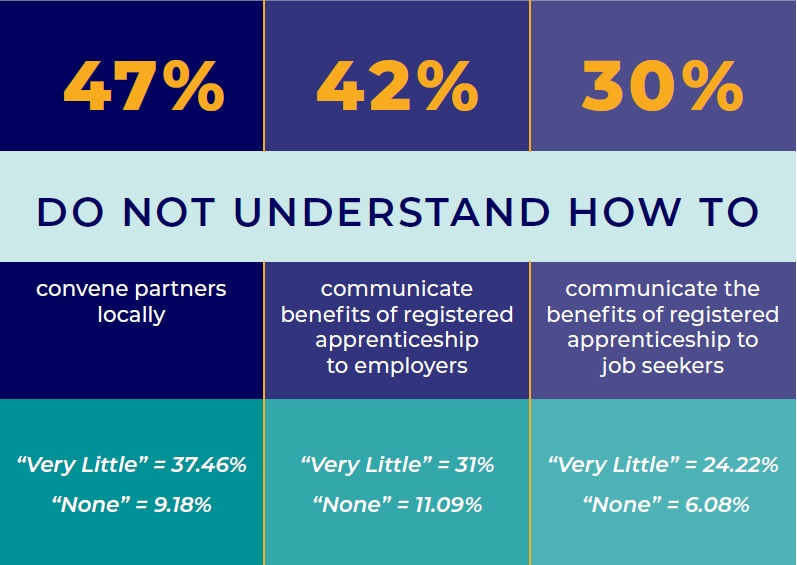 Field-Informed TA: Creating New Tools
Creating cross-system, responsive TA and training to drive outcomes. Products include:
First national ATR/BSR training (5-part series, capstone)
First series of WIOA State Planning webinars on RA inclusion 
First Adult Education / IET Pre-Apprenticeship RA Framework
First state level CTE RA Bootcamp, replicable model
First Intermediary Assessment tool to assist states in RA expansion
First WIOA/RA Co-Enrollment Dashboard
[Speaker Notes: First analysis of national and state WIOA/RA co-enrollment data
First national ATR/BSR training
First review and analysis of all WIOA State Unified and Combined Plans for RA Alignment
First Adult Education / IET Pre-Apprenticeship RA Framework and National Training
First national assessment of Workforce System RA Awareness and resulting report on “Expanding RA through WIOA title I and title II Partnerships”
First state level CTE RA Bootcamp, replicable model
First review, analysis of Apprenticeship Networks across US and TA on expansion
First Intermediary Assessment tool to assist in MD Governor’s implementation of 2030 Blueprint for youth RA Inclusion
First Chambers of Commerce RA Toolkit to catalyze strategic industry RA partnerships]
State Progress: Interest, Investments
Provided intensive TA, customized tools at request of 12 states on wide range of alignment topics including: 
Cross-system collaboration 
WIOA funding uses for RA, supportive services
WIOA State Plan development
Braiding funding
High school youth apprenticeship/CTE alignment
Pre-apprenticeship 
AJC case manager/BSR training 
Increase in state-level support for RA expansion
28 states have enacted RA-supportive legislation in ‘23, ‘24
Employer incentives and tax credits – drive employer demand
Grant programs – LWDBs will seek $$ over/in addition to WIOA
Restructuring governance: RA and Workforce Systems alignment/consolidation (i.e. Virginia, Iowa, Vermont)
Field Needs, Responds to Centers’ TA
Have produced 82 webinars with 5,000+ attendees….

95% participants “strongly agreed” TA was of high value and planned to implement
Initial goal of 200 partners in system alignment….

3,000 organizations have committed to developing new strategic RA partnerships
Data shows .03% national WIOA/RA 
co-enrollment rate….

242% increase in WIOA/RA 
co-enrollment in targeted states served by Center
82 webinars with 5,000+ attendees; 95% satisfaction (“strongly agreed”) and planned to implement
The View from the Field
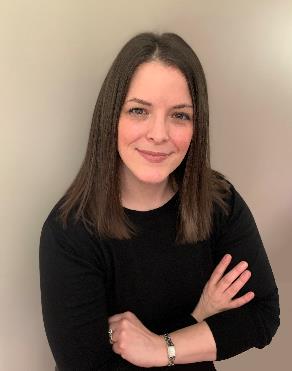 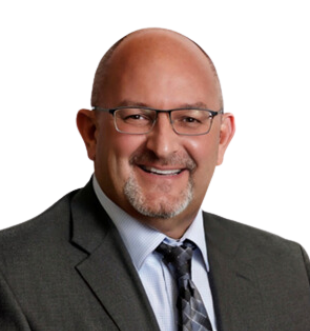 Carrie Amman
James Disbro
Executive Director,PA Workforce Development Association
Senior Director, Regional Alignment & Programs DevelopmentCareerSource Suncoast
[Speaker Notes: Carrie Amann , MPA, CAE is Executive Director of the PA Workforce Development Association. She is a go-to resource and advocate for workforce issues in the Commonwealth and across the country. Her tenure has addressed cross-sector work to accelerate worker success, access to quality jobs, efficient and effective delivery systems, and transforming data and information into relevant action (#FreeTheData). Before being Executive Director, Carrie oversaw education and workforce development policy for Governor Tom Wolf. She facilitated the Governor’s Middle-Class Taskforce and was the lead policy staff person in crafting the PAsmart agenda that resulted in precedent setting investments for Computer Science and STEM education, apprenticeships, and industry partnerships. Carrie‘s experience ranges across local, state, and non-profit sectors. Carrie has an undergraduate degree in Policy Studies from Dickinson College and a Master’s degree in Public Administration from Pennsylvania State University. 

James Disbro is the Senior Director, Regional Alignment & Programs Development for CareerSource Suncoast (CSS), which serves as the Local Workforce Development Board for Manatee and Sarasota Counties in Florida. He has held senior leadership roles at three of Florida’s Local Workforce Development Boards affording him a perspective that includes medium to large workforce service delivery models. He is highly endorsed as someone knowledgeable in Workforce Development.]
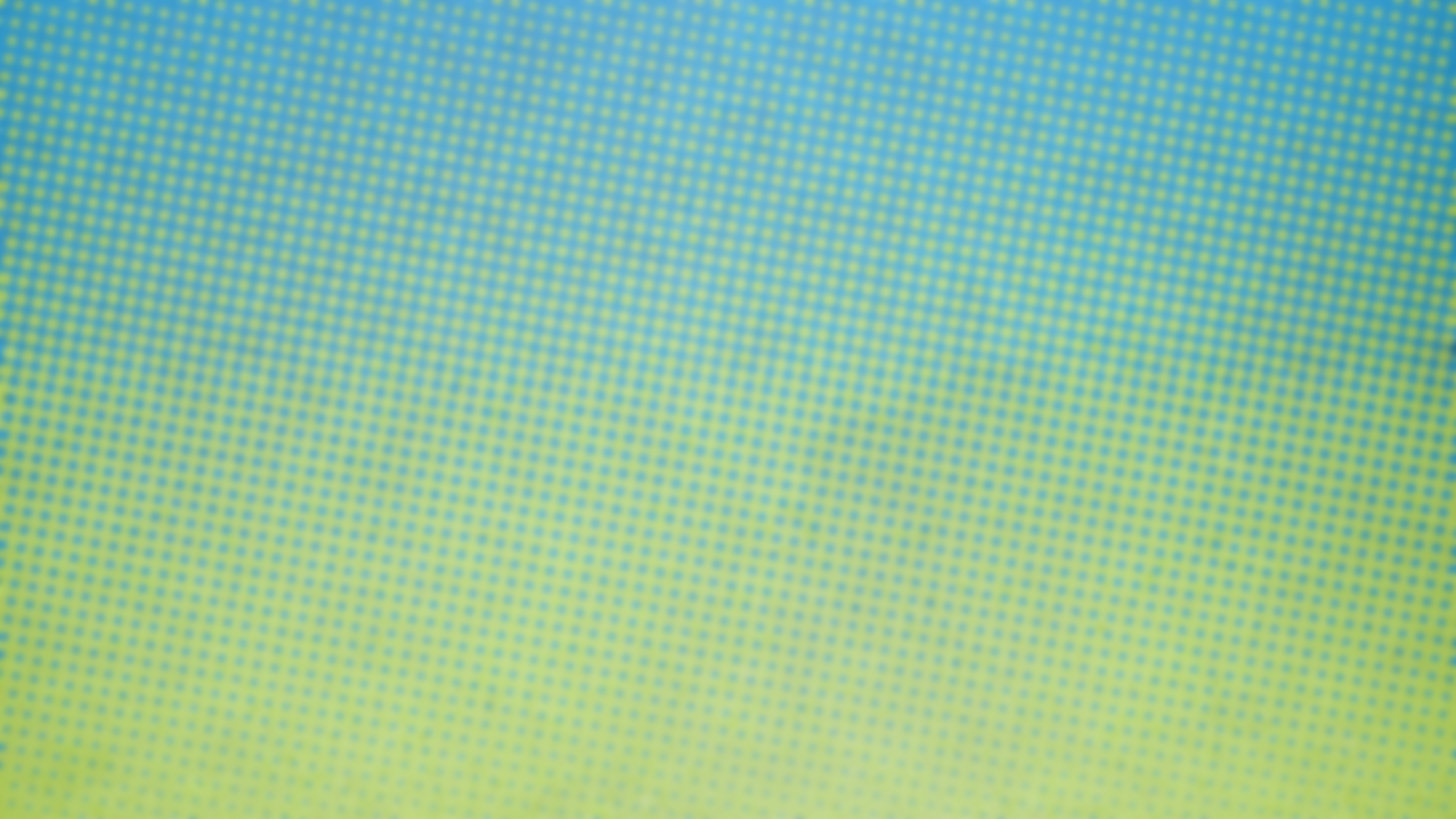 Florida’s Apprenticeship Expansion Efforts
CareerSource Florida & The Florida Department of Commerce
State Policy
Funds Apprenticeship Navigators at all of Florida’s LWDBs
Apprentice Florida website: ApprenticeFlorida.com
Florida Department of Education
Florida is a State Apprenticeship Agency (SAA): supported by nine (9)  Apprenticeship Training Representatives (ATRs)
Pathways to Career Opportunities Grants (PCOG)
The grant funds are to establish new, operate existing, or expand existing registered apprenticeship or pre-apprenticeship programs. 
Since 2019, PCOGs have totaled in excess of $43M.
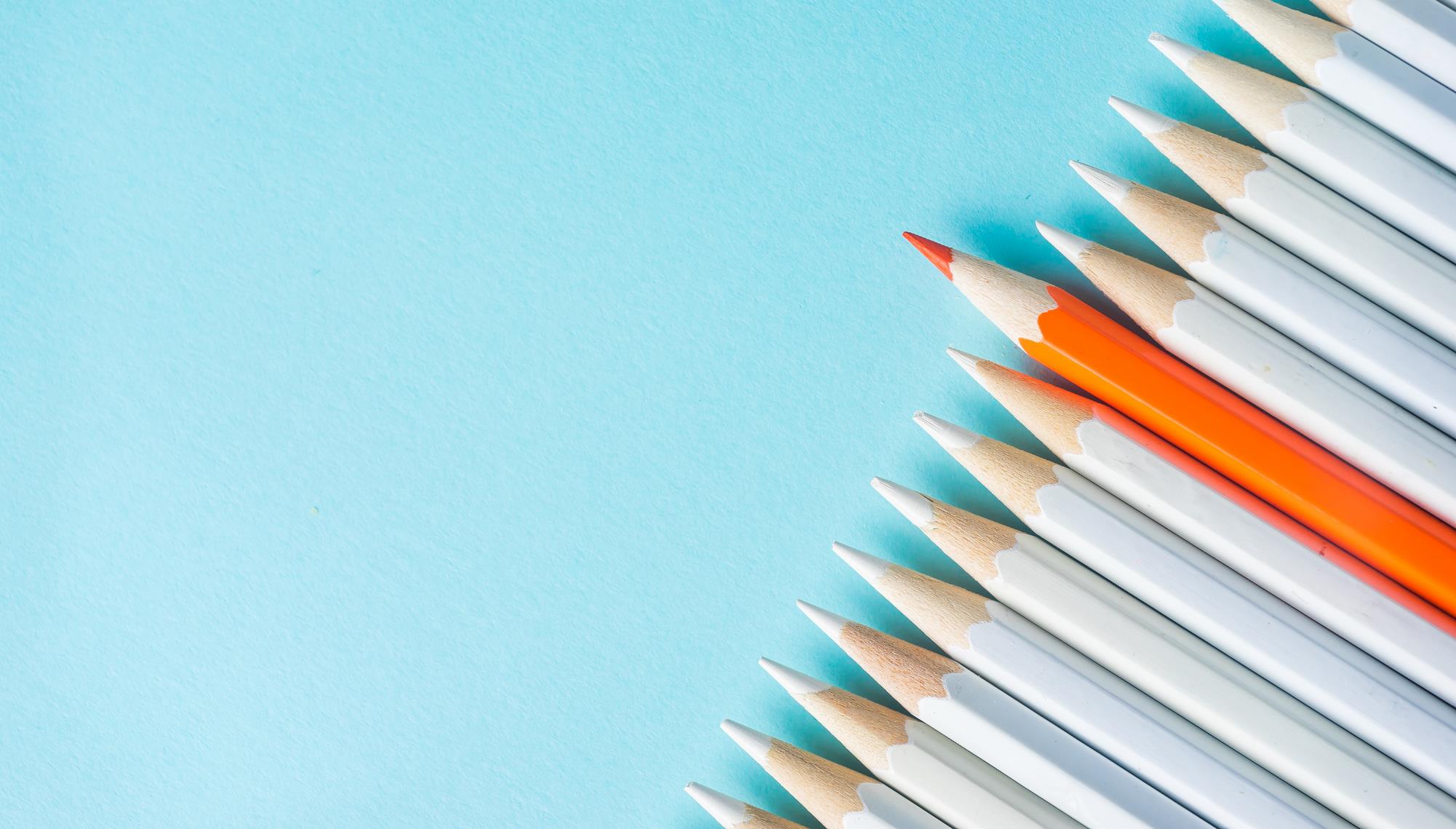 21% increase in the total number of newly registered apprentices from PY22/23
32 new registered apprenticeship programs, for a total of 329 active apprenticeship programs
Florida’s Apprenticeship Expansion Results (PY23/24)
11 new registered pre-apprenticeship programs, for a total of 68 active
1,100 participating employers to sponsor linkages training in apprenticeable occupations
2,167 apprentices completed their program, an increase of 32 over last year
Apprentices who completed their certificates earned an average exit wage of $27.81 per hour ($57,837 annually), a $4,376 increase from the previous year.
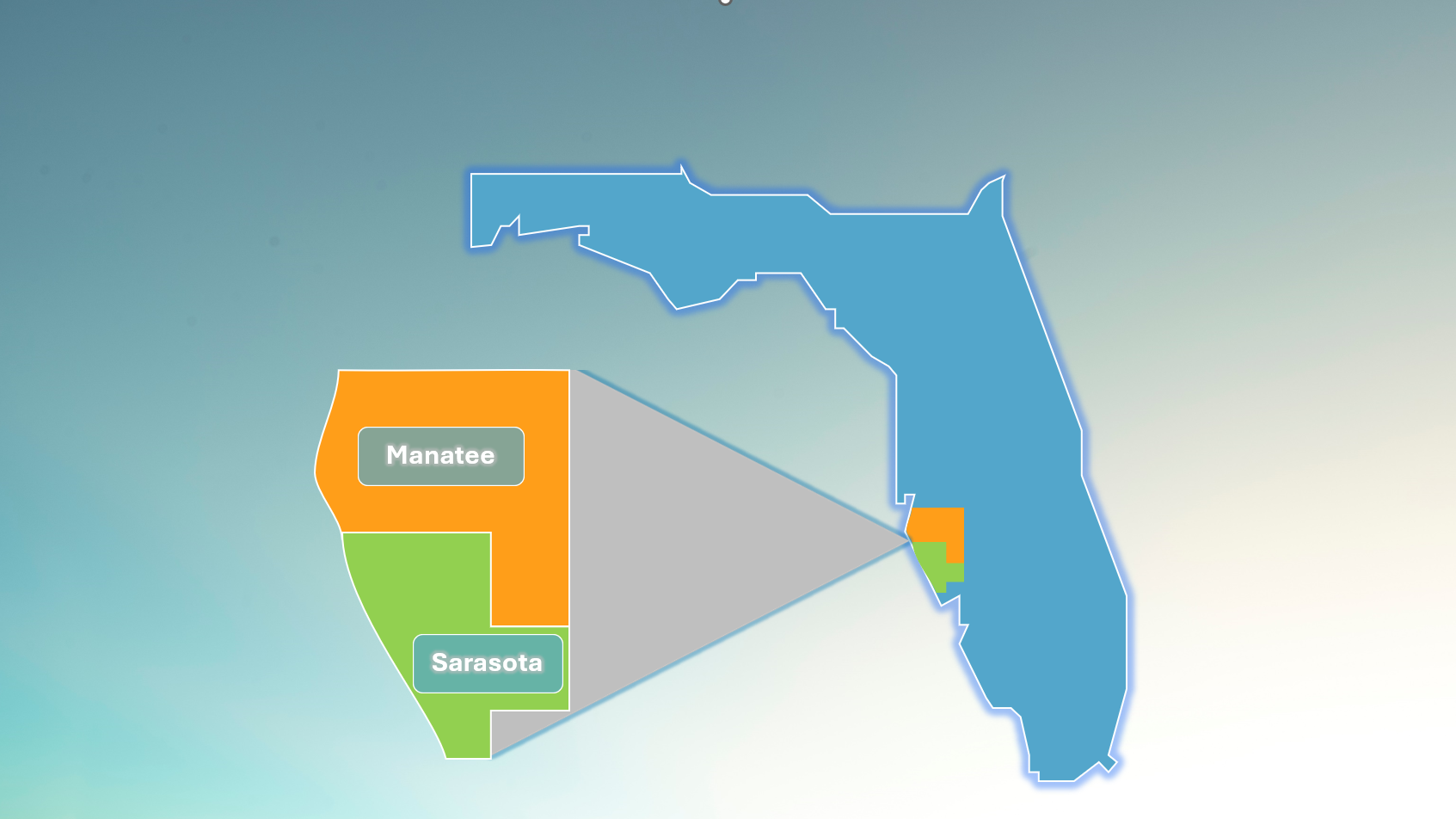 CareerSource Suncoast
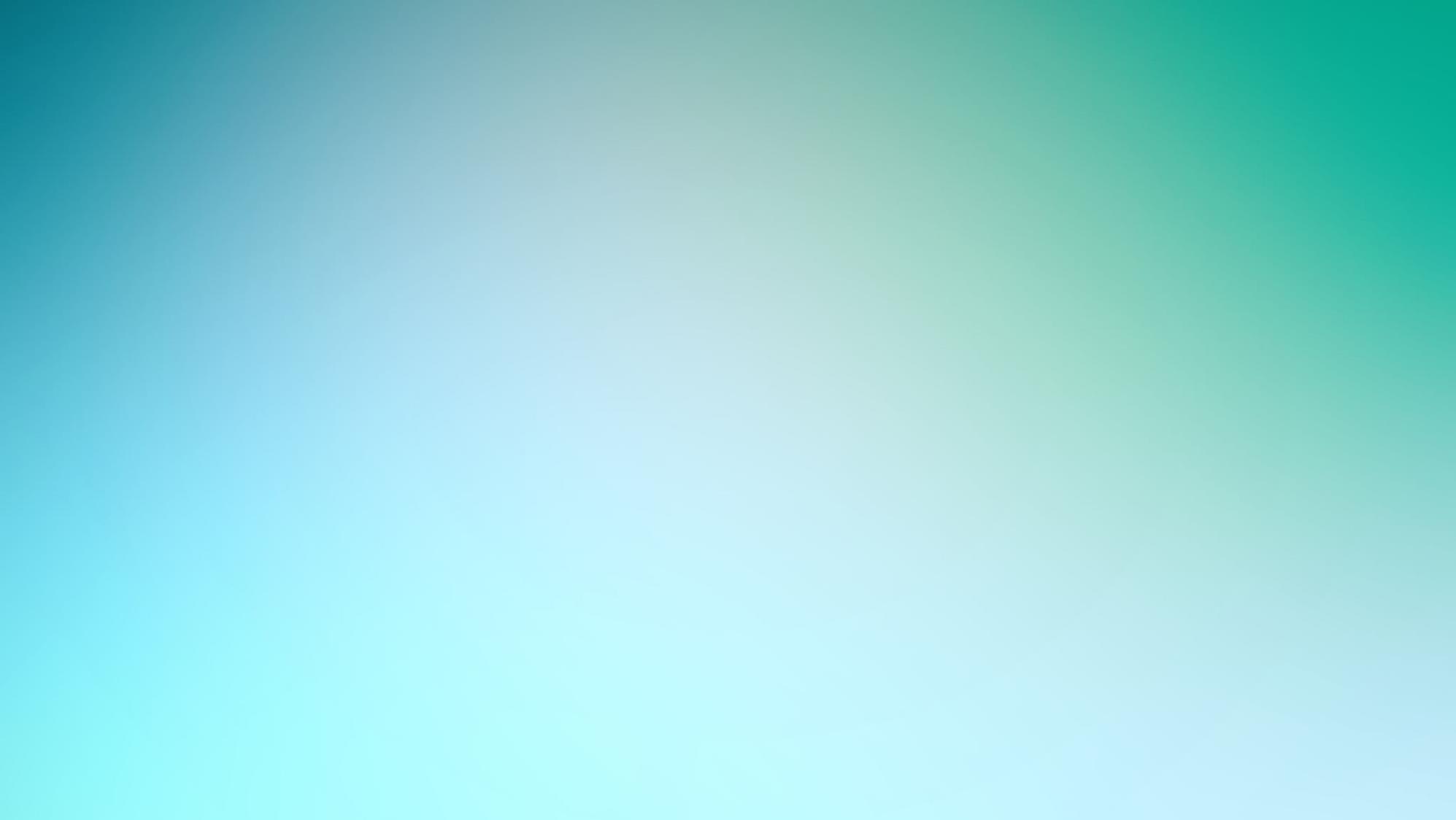 CareerSource Suncoast (CSS) RAP Approach
CareerSource
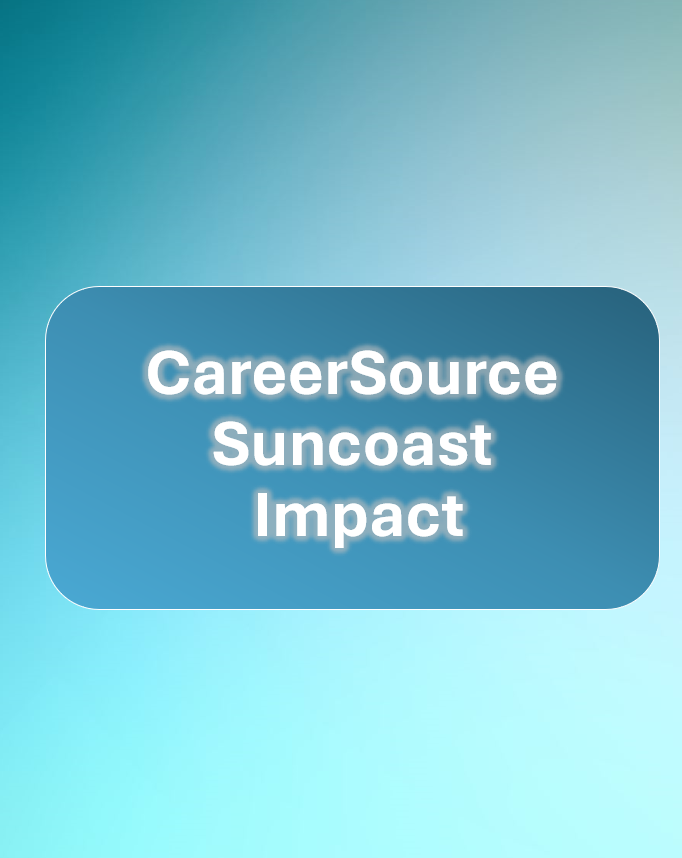 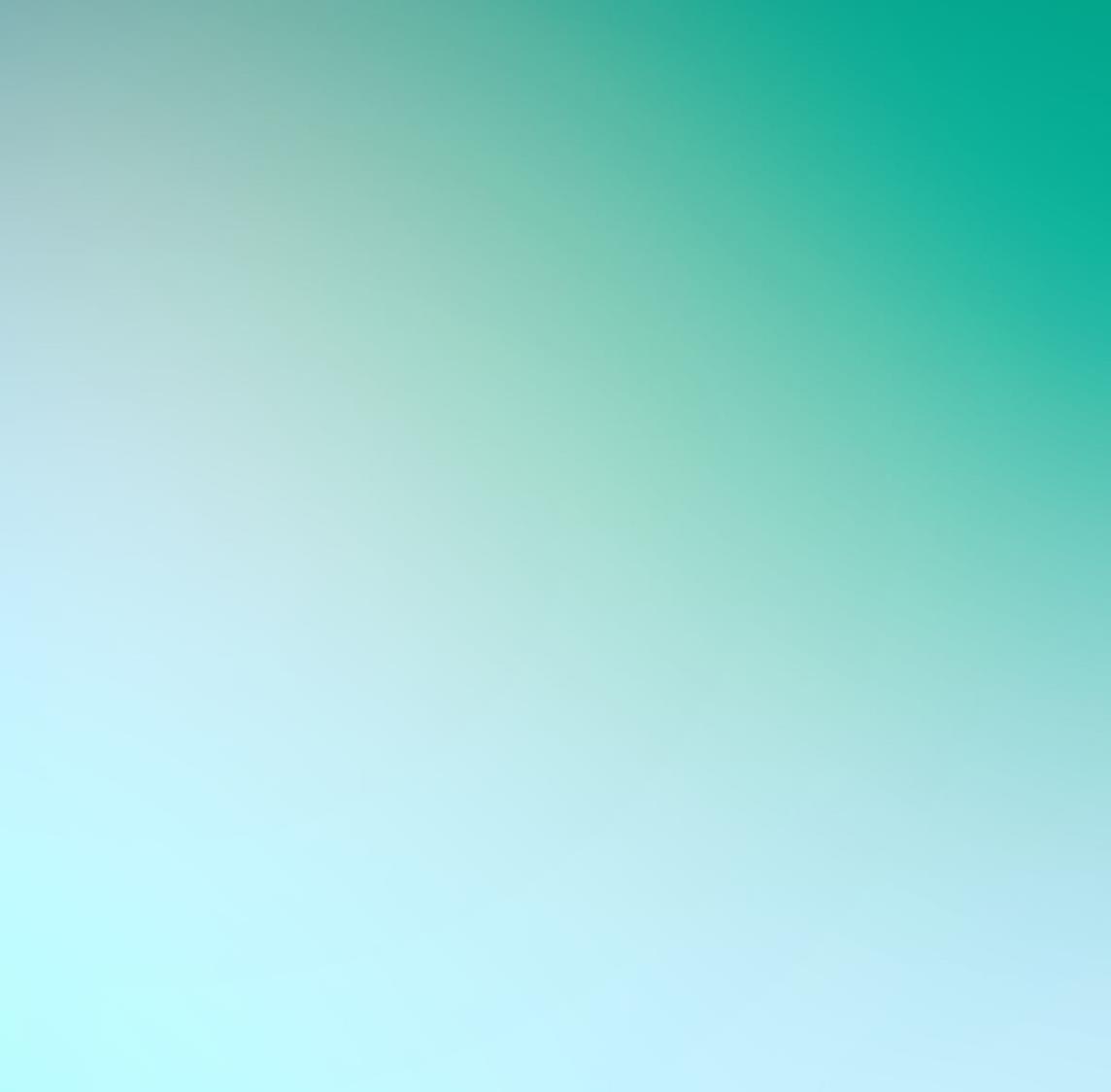 2018 – Sponsorship – 1st LWDB in FL to sponsor
Jobs For the Future (JFF) – assisted with development of RAP Standards
Expand Employers/Occupations (RAP/Pre-App)
CSS LWDB Sponsors 6 occupations/3 employers; 2 occupations pending approval
Apprenticeship Navigator – Level of Assistance
Consultant Approach
Works Internally/Externally
Apprenticeship Accelerators
3 completed in PY23/24; 3 scheduled for PY 24/25
Funding Apprentices
Work Based training (OJT/Customized training/IWT)
ITA – RTI
Support Services (special grant)
Florida Apprentices of the Year (4 over the past 3 years)
[Speaker Notes: AOY – Manufacturing related
2 PGT – Tool & Die
2 Sun Hydraulics]
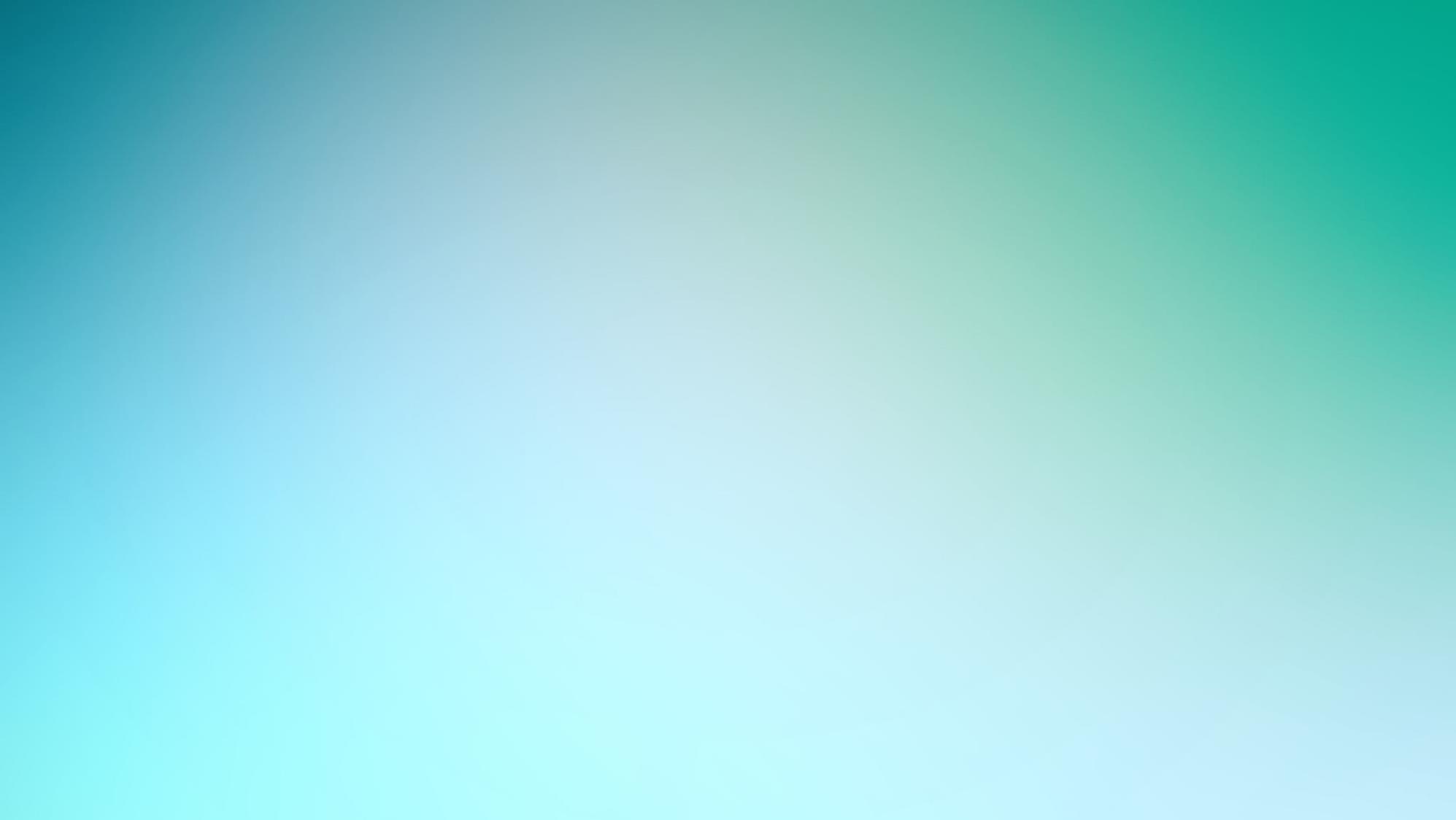 LWDB Policy & Procedure Changes
Below Self-Sufficiency Definition
Updated LOPs 
Staff training & development
Umbrella OJT contracts
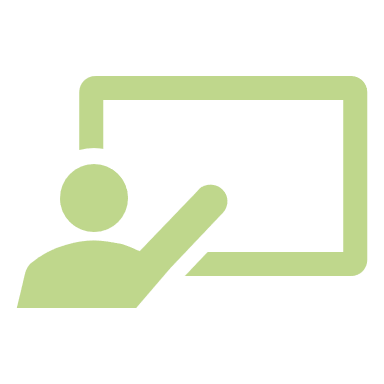 How Did We Accomplish This?
Performance
Good, and consistent  data (MIS)
Itinerant Credentials within Standards
Demand / Targeted Occupations as much as possible
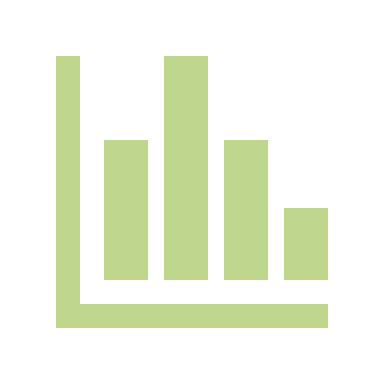 Spread the Word 
Apprenticeship Accelerators
Community engagement (ex. EDC’s, Chambers of Commerce)
CSS website/social media
Other outreach – school districts
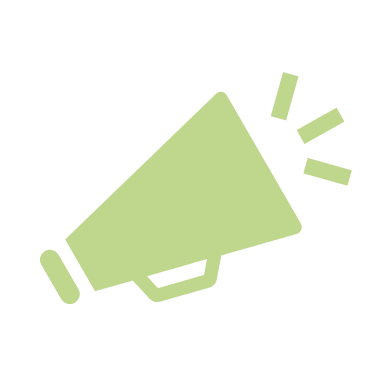 Discussion
Visit us online: dolcoe.safalapps.com